Presenter & Co-Authors:
Contact Information:
Affiliation:
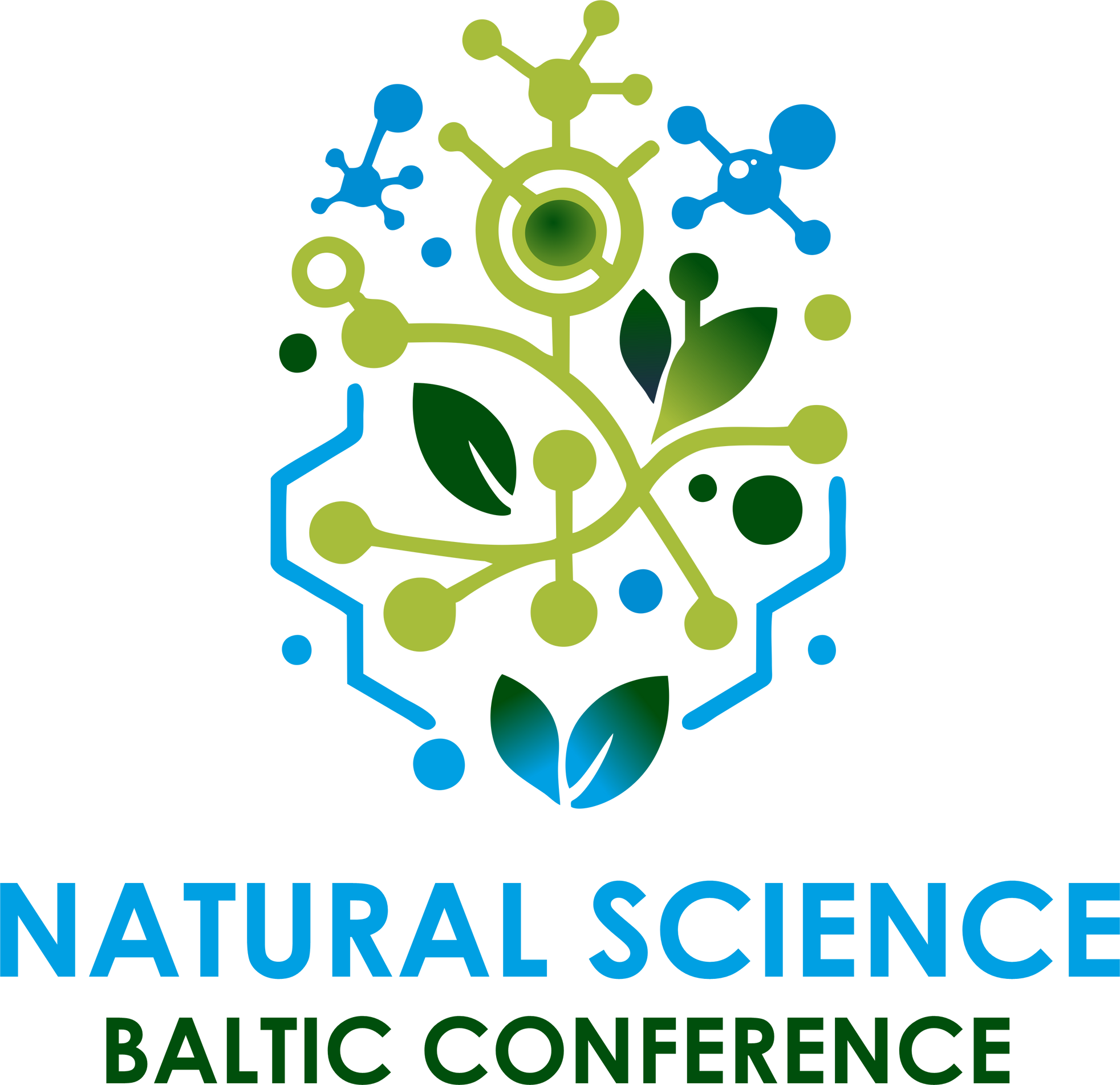 John Smith, Jane Doe, Mark Brown
Email: john.smith@example.edu
Department of Chemistry, University of Example, City, Country
(If needed, include multiple affiliations for different authors.)
Study of the fibrillization process of short peptide fragments
Website: https://nsbc.ug.edu.pl/
Date: may 10, 2025
Presenter & Co-Authors:
[Insert Conference Logo Here – e.g., Natural Science Baltic Conference Logo]
Affiliation:
Poster Title:
Contact Information:
SLIDE TITLE EXAMPLE
Department of Organic Chemistry
Faculty of Chemistry, University of Gdańsk
Study of the fibrillization process of short peptide fragments
Presenter:  John Smith
(Underline the presenting author’s name)
Co-Authors: Jane Doe, Mark Brown
(List all authors/contributors)
Email: john.smith@example.edu
Website: https://nsbc.ug.edu.pl/
Date of Presentation: may 10, 2025
More information
3
This is an example of a presentation. Pay attention when preparing your presentation to make sure the text is visible to your audience.
Constructed of β-sheets successively superimposed on each other;
Highly ordered
Capable of self-association
Cause diseases of amyloidogenic origin, e.g. Alzheimer's disease
Amyloid fibrils
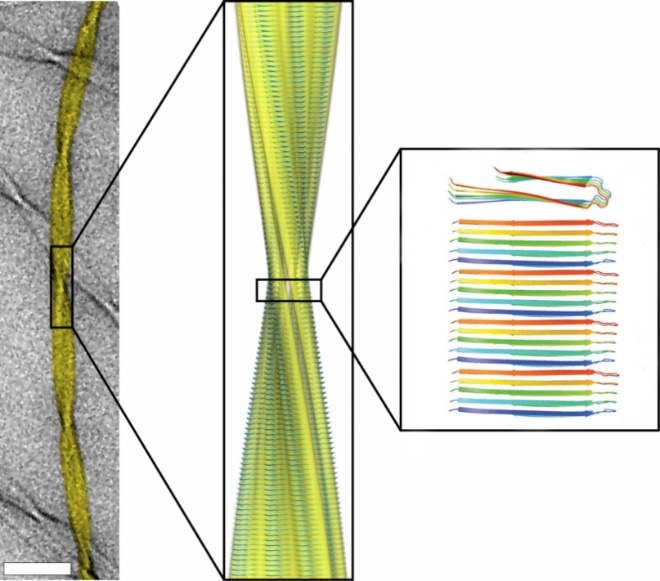 Figure 1. Microscopic image of amyloid fibrils (A), model of the fibril structure (B) composed of parallel arranged beta sheet structures (C).
6
This is an example of a presentation. Pay attention when preparing your presentation to make sure the text is visible to your audience.
Content organization:
Constructed of β-sheets successively superimposed on each other;
Highly ordered
Capable of self-association
Cause diseases of amyloidogenic origin, e.g. Alzheimer's disease
Make sure each slaid is clear and readable. Use appropriate graphics, charts and photos to visually support the information presented. Try to strike a balance between text and graphics so that the message is clear and visually appealing.
Amyloid fibrils
6
Participation in the conference:
University of Gdańsk, Faculty of Chemistry, 
Department of Organic Chemistry

Professor --- ----
PhD --- -----


Work financed by:
Young Scientists Research No. 500-0000-B000-00
Acknowledgements
More information
8
THANK YOU FOR YOUR ATTENTION
Email: john.smith@example.edu
John Smith, Jane Doe, Mark Brown
6